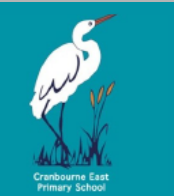 Cranbourne East Primary SchoolAnnual Reporting Meeting2020                                                                              Pr
Today is a great day to learn something new
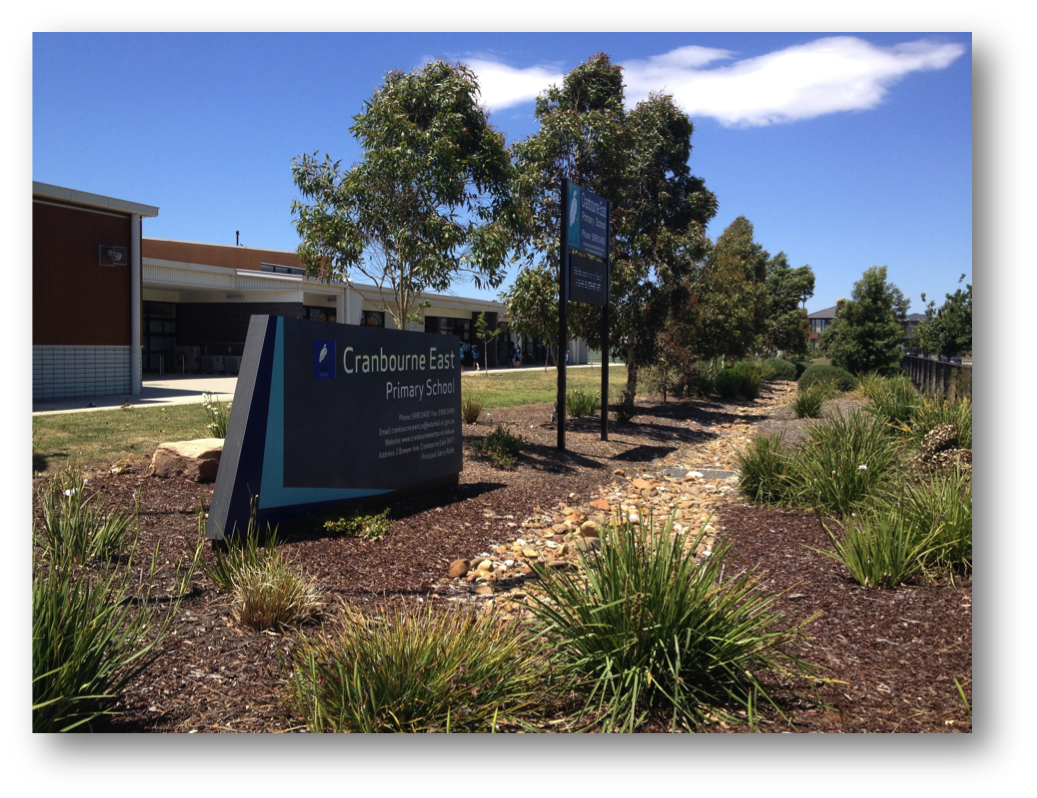 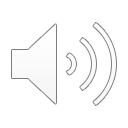 June 2021
[Speaker Notes: This template can be used as a starter file for presenting training materials in a group setting.

Sections
Sections can help to organize your slides or facilitate collaboration between multiple authors. On the Home tab under Slides, click Section, and then click Add Section.

Notes
Use the Notes pane for delivery notes or to provide additional details for the audience. You can see these notes in Presenter View during your presentation. 
Keep in mind the font size (important for accessibility, visibility, videotaping, and online production)

Coordinated colors 
Pay particular attention to the graphs, charts, and text boxes. 
Consider that attendees will print in black and white or grayscale. Run a test print to make sure your colors work when printed in pure black and white and grayscale.

Graphics, tables, and graphs
Keep it simple: If possible, use consistent, non-distracting styles and colors.
Label all graphs and tables.]
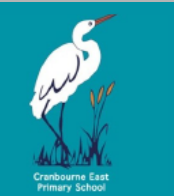 2020 Annual Reporting Meeting to the School Community
Glossary


Similar schools - Similar Schools are a group of Victorian government schools that are like this school, taking into account the school’s socioeconomic background of students, the number of non-English speaking students and the size and location of the school. 

NDP or NDA: No data published or No data available. 

Performance summary: The Performance Summary for government schools provides an overview of how this school is contributing to the objectives of the Education State and how it compares to other Victorian Government schools.
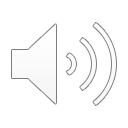 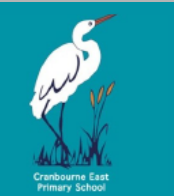 2020 Annual Reporting Meeting to the School Community
Glossary
The Victorian Curriculum


The Victorian Curriculum F–10 sets out what every student should learn during his or her first eleven years of schooling. The curriculum is the common set of knowledge and skills required by students for life-long learning, social development and active and informed citizenship.


The Victorian Curriculum is assessed through teacher judgements of student achievement based on classroom learning.


The curriculum has been developed to ensure that school subjects and their achievement standards enable continuous learning for all students, including students with disabilities.
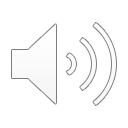 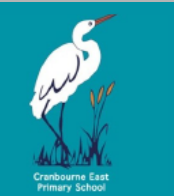 2020 Annual Reporting Meeting to the School Community
Scope of the 2020 Annual Report

About Our School

Performance Summary
School Profile
Framework for Improving Student Outcomes (FISO)
Achievement
Engagement
Wellbeing
Financial Performance
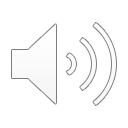 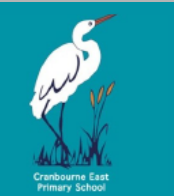 2020 Annual Reporting Meeting to the School Community
About Our School

		
		School Geographical Location

		Vision and Values

		School Core Purpose
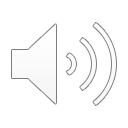 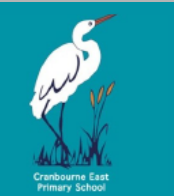 2020 Annual Reporting Meeting to the School Community
About Our School

		
		School Structure

		Workforce Composition

		Programs offered for Overseas Students
	School Enrolment and Social Characteristics
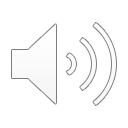 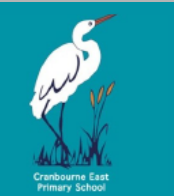 2020 Annual Reporting Meeting to the School Community
School Profile

Enrolment Profile

A total of 1231 students were enrolled at this school in 2020:  593 female and  638 male.

54 percent of students had English as an additional language 
and 1 percent were Aboriginal or Torres Strait Islander.
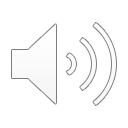 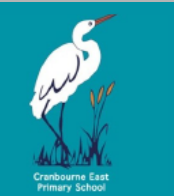 2020 Annual Reporting Meeting to the School Community
School Profile

Overall Socio-Economic Profile

The overall school’s socio-economic profile is based on the school's Student Family Occupation and Education index (SFOE) which takes into account parents' occupations and education.

Possible socio-economic band values are: 
Low, Low-Medium, Medium and High.

This school’s socio-economic band value is: Low - Medium
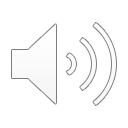 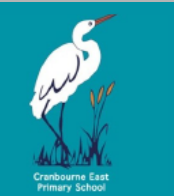 2020 Annual Reporting Meeting to the School Community
Framework for Improving Student Outcomes (FISO)

The FISO dimensions associated with the Strategic Plan Key Improvement 
Strategies (KIS) are:

			Building Practice Excellence
			Empowering students & building school pride
			Setting expectations & promoting inclusion

Building the capacity of all staff to embed the CEPS Instructional Model 
Building teacher capacity to provide challenging learning opportunities for all students 
Embedding the school-based model for feedback 
Building capacity of Student Voice and Agency within the school environment
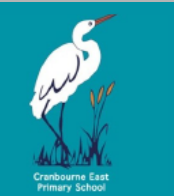 2020 Annual Reporting Meeting to the School Community
Parent Satisfaction Summary
The percent endorsement (parents who strongly agree or agree) on their school satisfaction level, as reported in the annual Parent Opinion Survey Parents’ satisfaction with their child’s schooling reflects the quality of the service offered by schools and the level of engagement between parents and schools.
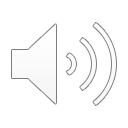 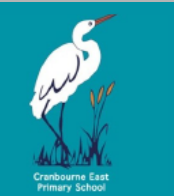 2020 Annual Reporting Meeting to the School Community
School Staff Survey

The percent endorsement by staff (staff who strongly agree or agree) on School Climate (collective efficacy, collective responsibility, academic emphasis, staff trust in colleagues, teacher collaboration, parent and community involvement, collective focus on student learning, guaranteed and viable curriculum, shielding and buffering) as reported in the annual School Staff Survey. 
The 2020 School Staff Survey data was impacted by the COVID-19 pandemic.
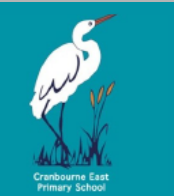 2020 Annual Reporting Meeting to the School Community
Achievement

Teacher Judgement of student achievement 

Percentage of students working at or above age expected standards in English and Mathematics.
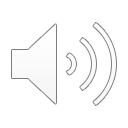 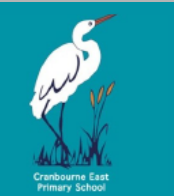 2020 Annual Reporting Meeting to the School Community
NAPLAN


National Assessment Program - Literacy and Numeracy

NAPLAN data will not feature in this report as NAPLAN assessment was 
cancelled in 2020 as a result of interruptions faced by schools during the 
COVID-19 pandemic.
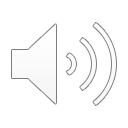 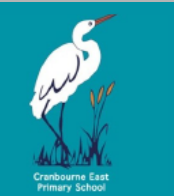 2020 Annual Reporting Meeting to the School Community
Engagement

Average Number of Student Absence Days

Absence from school can impact on students’ learning. The most common reason for non-attendance is illness. Absence and attendance data in 2020 is based on faced to face student attendance at school and students engaged in remote and flexible learning.
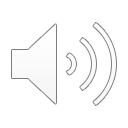 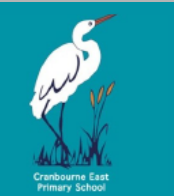 2020 Annual Reporting Meeting to the School Community
Student wellbeing

Student Attitudes to School – Sense of Connectedness to school
The percent endorsement on Sense of Connectedness (students feel personally accepted, respected, included, and supported by others in the school social environment). Students who feel connected to their school are generally more engaged with their education, have greater wellbeing and higher achievement outcomes (sense of belonging) factor, as reported in the Students Attitudes to School. Survey
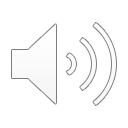 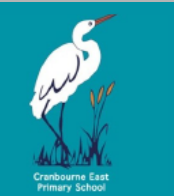 2020 Annual Reporting Meeting to the School Community
Student wellbeing

Student Attitudes to School – Management of Bullying
The percent endorsement on Management of Bullying factor, as reported in the Students Attitudes to School Survey (Year 4 to Year 6) completed annually by Victorian Government school students, indicates the percent of positive responses (agree or strongly agree).
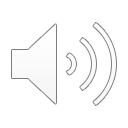 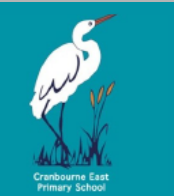 2020 Annual Reporting Meeting to the School Community
2020 School Financial Performance
 
&
 
School Financial Position as at 31 December 2020
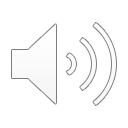 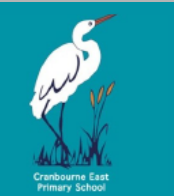 2020 Annual Reporting Meeting to the School Community
Financial Performance 
Operating Statement Summary for the Year Ending 31 December 2020
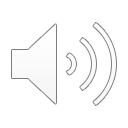 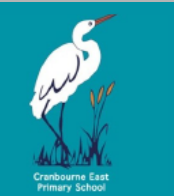 2020 Annual Reporting Meeting to the School Community
Financial Position as at 31 December 2020










All funds received from the Department, or raised by the school, have been expended, or committed to subsequent years, to support the achievement of educational outcomes and other operational needs of the school, consistent with Department policies, School Council approvals and the intent/purposes for which funding was provided or raised.
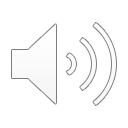 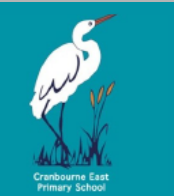 Cranbourne East Primary SchoolAnnual Reporting Meeting2020                                                                              Pr
Today is a great day to learn something new
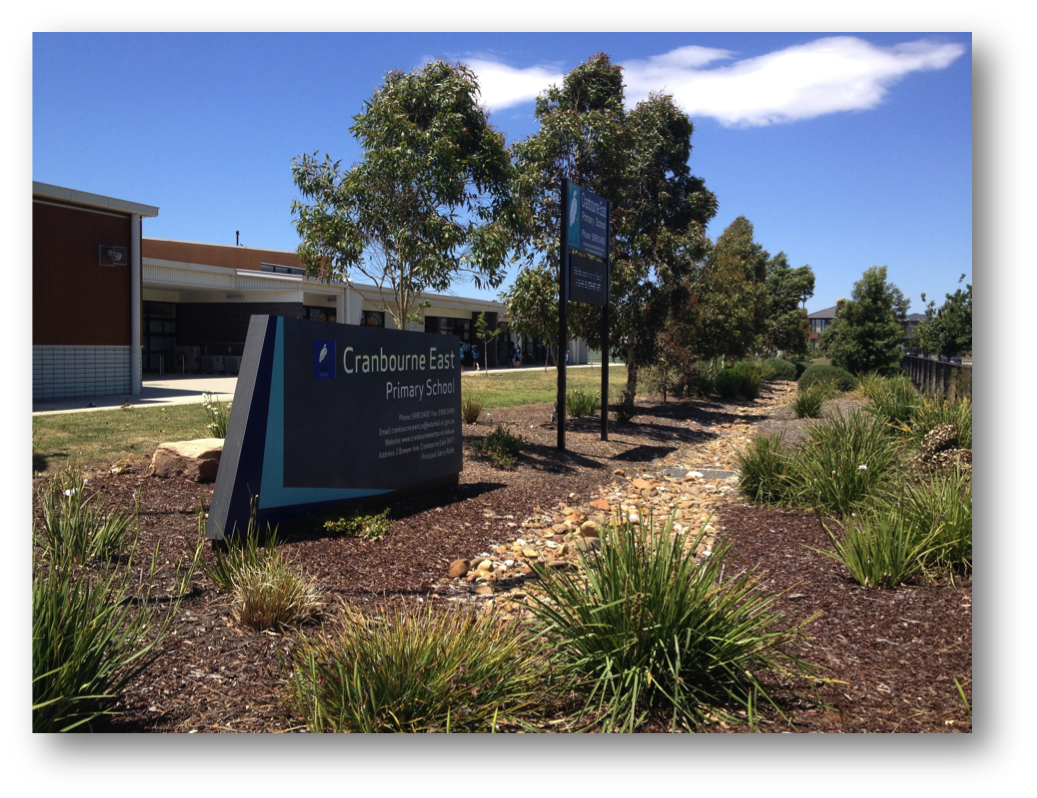 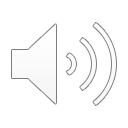 June 2021
[Speaker Notes: This template can be used as a starter file for presenting training materials in a group setting.

Sections
Sections can help to organize your slides or facilitate collaboration between multiple authors. On the Home tab under Slides, click Section, and then click Add Section.

Notes
Use the Notes pane for delivery notes or to provide additional details for the audience. You can see these notes in Presenter View during your presentation. 
Keep in mind the font size (important for accessibility, visibility, videotaping, and online production)

Coordinated colors 
Pay particular attention to the graphs, charts, and text boxes. 
Consider that attendees will print in black and white or grayscale. Run a test print to make sure your colors work when printed in pure black and white and grayscale.

Graphics, tables, and graphs
Keep it simple: If possible, use consistent, non-distracting styles and colors.
Label all graphs and tables.]